The UK economy: is the pessimism overdone?
Simon French Chief Economist and Head of Research
Outline of today’s presentation
Brexit: Economic growth is not everything, but…
GDP since 2016 is mid-range amongst the G7…
Source: World Bank
Business investment has flatlined since 2016…
A £10bn/quarter shortfall from US/EU trends…
Source: ONS, Eurostat, Panmure Gordon
The big post-GFC devaluation has never been recovered…
The UK currency has been a safety valve, but an expensive one…
Source: Bank of England
The scarring of UK equity markets is very clear…
Under allocation to UK-listed companies has been a stubborn theme…
Source: Refinitiv, Panmure Gordon
Trade is a noisy data series…
But trade density in the UK’s GDP mix has fallen away sharply…
Source: OBR
And a word on UK inflation…
Recent UK inflation trends match those seen in other major developed economies…
Source ONS, BEA, Eurostat
There are some less-tangible Brexit upsides… as yet unrealised…
Demographics remain favourable by international standards…
Two very different stories on working age inactivity, and net migration…
Source: ONS
Debt levels remain relatively low by international standards…
With headline long duration on the UK debt stock…
Source: IMF
The UK has run a capital-light model…
Gross Fixed Capital Formation has persistently lagged G7 equivalents…
Source: ONS, Eurostat
The public sector has divested of assets for four decades…
A pivot back is inevitable…
Source: ONS
The sectors that normally perform best in a rising rate environment are FTSE overweights…
UK is a big underweight on technology…
Source: Panmure Gordon, Refinitiv
Concluding Thoughts…
Financial conditions are not tight, but have quickly tightened…
Reversal from the very easy stance of mid-2021…
UK interest rate expectations matching the Fed, ECB pivot…
Source: Panmure Gordon, Refinitiv
QUESTIONS
QUESTIONS
Important Notice
This document has been produced by Panmure Gordon (UK) Limited (“Panmure Gordon”) which is authorised and regulated in the United Kingdom by the Financial Conduct Authority.
This presentation has been prepared from publicly available information, internally developed data and other sources believed to be reliable. No representation, warranty or undertaking (express or implied) is given and no responsibility is accepted by Panmure Gordon, or by any of its officers, employees or agents for the completeness or accuracy of any information contained in, or of any omissions from, this presentation or any supplementary information made available to any interested party or its advisers, and any liability in respect of such information or omissions is hereby expressly disclaimed.
Neither this presentation nor any part of it constitutes an offer, invitation or recommendation to buy, sell, subscribe for or issue any securities or a solicitation of any such offer or invitation and shall not form the basis of any contract with Panmure Gordon. Opinions expressed herein are subject to change without notice. In providing this presentation, Panmure Gordon undertakes no obligation to provide the recipient with access to any further information or to correct any inaccuracies or omissions which may become apparent. 
Panmure Gordon, its associated companies, its connected companies, and its and their officers, employees and agents may own or have positions in securities of companies or issuers mentioned therein and may also seek to provide financial advisory, banking and other services for any such companies or issuers.
This presentation and its content are confidential and should not be distributed, published or reproduced (in whole or in part) and are intended for the use of the recipient only. Any other person or persons who receive a copy of this presentation should not act upon it and Panmure Gordon accepts no liability or responsibility whatsoever for any actions taken by such persons in reliance on this publication.
By accepting this document, you agree to be bound by the foregoing limitations.
Panmure Gordon (UK) LimitedMember of the London Stock ExchangeAuthorised and regulated by the Financial Conduct Authority
Registered office:40 Gracechurch Street London, EC3V OBT
+44 (0)20 7886 2500
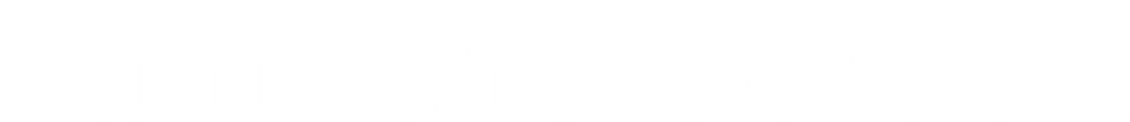 London
40 Gracechurch Street London, EC3V OBT
+44 (0)20 7886 2500
reception@panmure.com
Leeds
Northspring, 36 Park Row Leeds, LS1 5JL
+44 (0)113 841 9700
reception@panmure.com
New  York
477 Madison Ave New York, NY 10022
+1 332 206 9080
reception@panmure.com